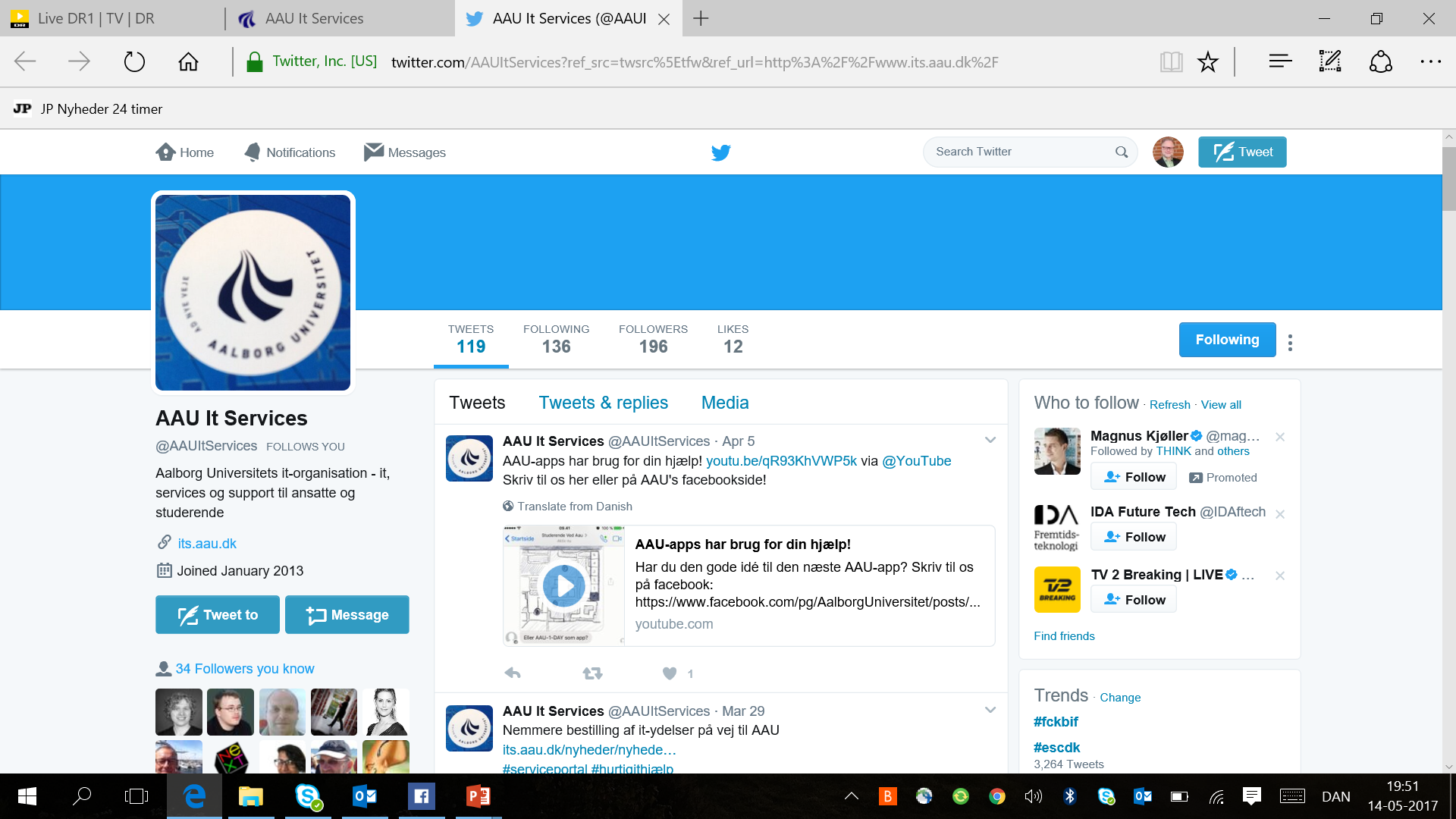 Et mere fit ITS 2016, 2017   2021
ITS temamøde
17. Maj 2017
Fra dans på stedet …………
 ….. til målrettet fremdrift
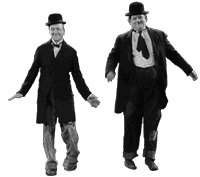 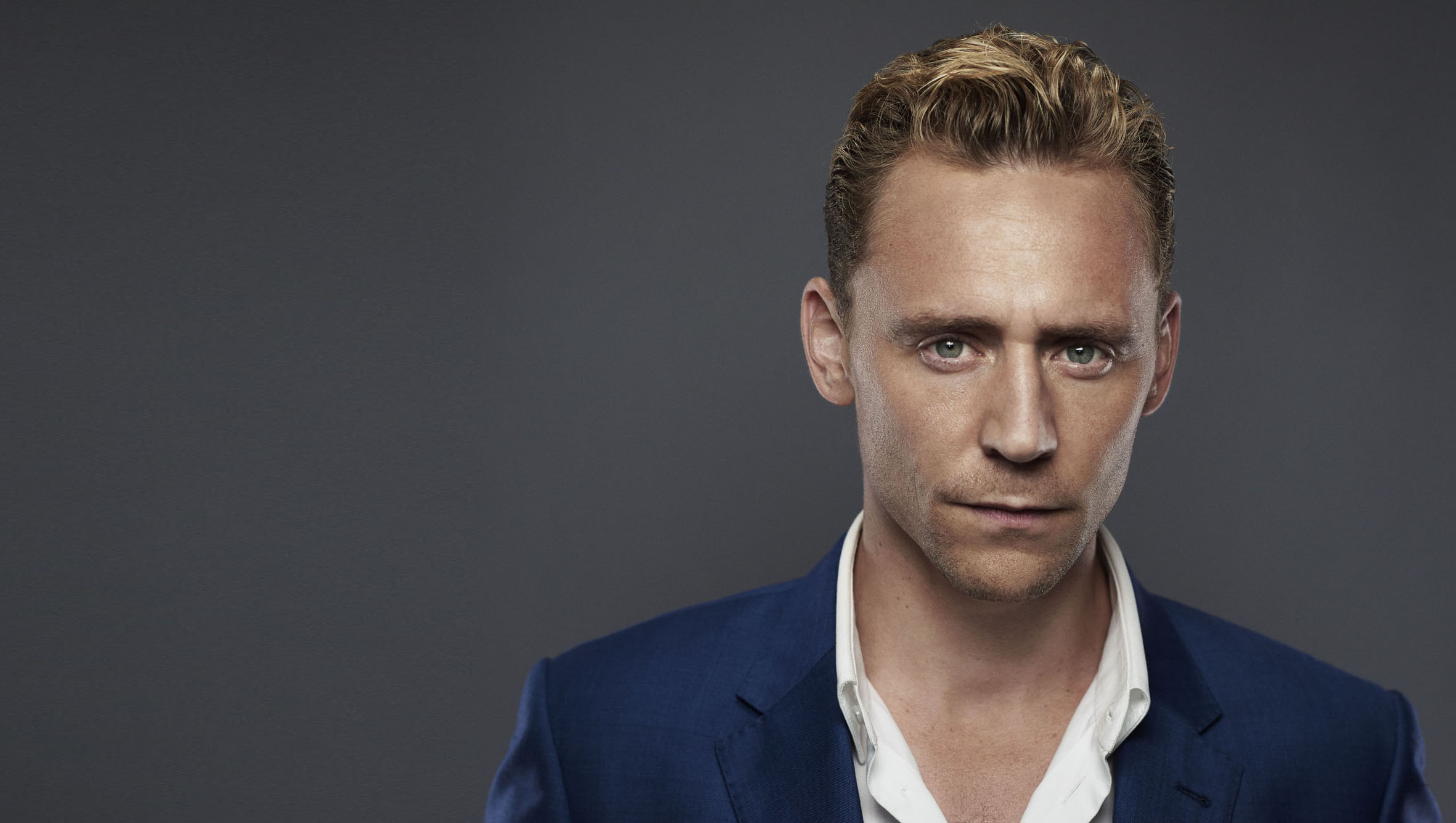 3
Plan EKSEKVERING: 
	      Fase 0  Fase 1  Fase 2
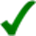 Scenario 1: With Benefit Tracking
Continue - Keep momentum and capture the future potential
Fase 2 Plan med dynamiske forbedringer igangsættes
Results
Scenario 2: Without Benefit Tracking
The situation will gradually return to what is was before – lack of learning, standardization and continuous improvement
“Quick Fix” på 6 specifikke områder
Forbedret IT fundament og digitalisering virker ikke tilfredsstillende
Time
Fase 1 start: 0-6 måneder
Fase 0: ~nu
Fase 2 start: 6 måneder
Fase 0 med forbe-redelse og beslutning
PREP
Fase 1 med “Quick Fix” på 6 udvalgte områder TURN AROUND
#De 7 INDSATSER”
Solid Fase 2 Plan 
LONG TERM STEADY IMPROVEMENT
“fornyet” IT- og digitaliseringsstrategi
3
29-03-2016
Udgangspunktet
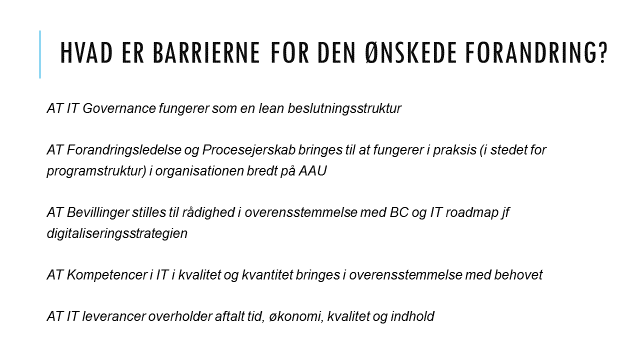 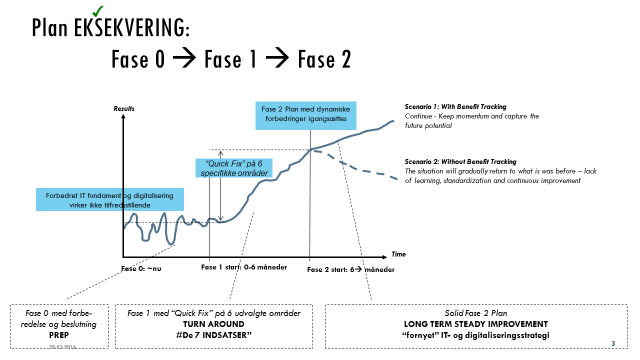 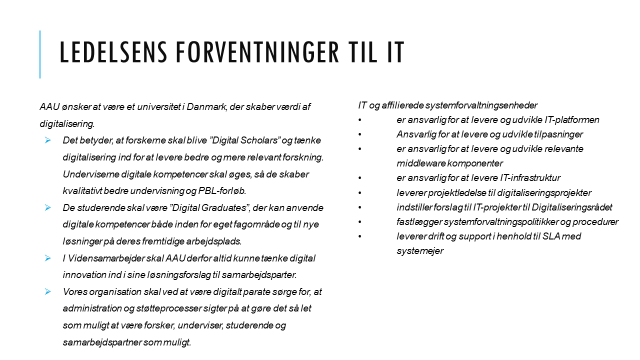 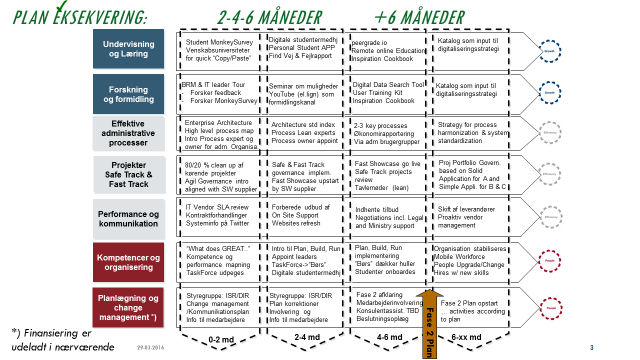 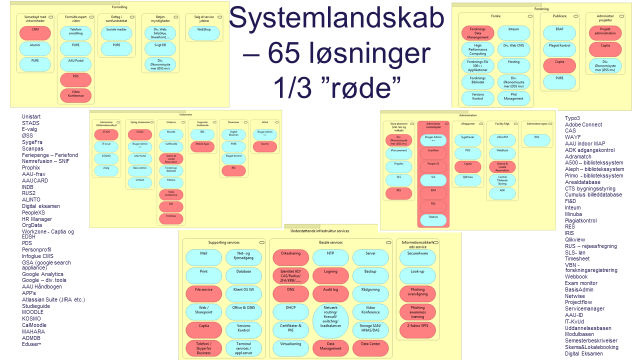 Ændringerne: LEVERANCER I CENTRUM
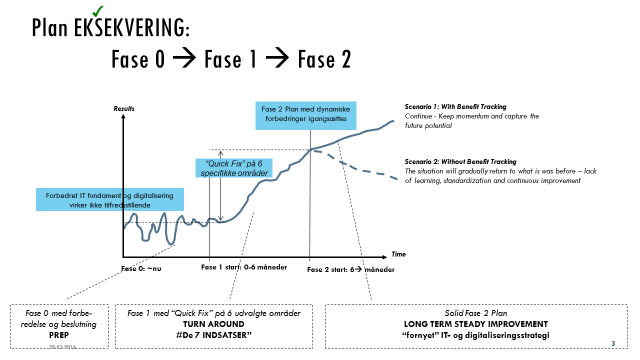 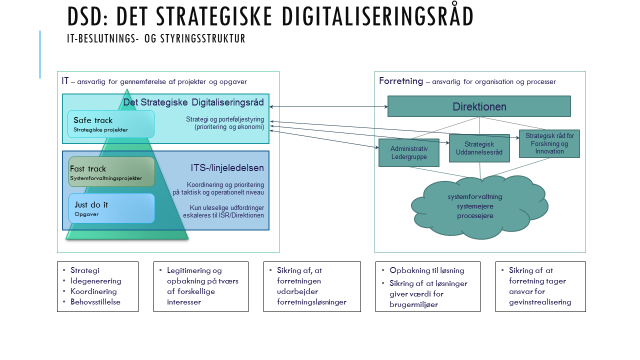 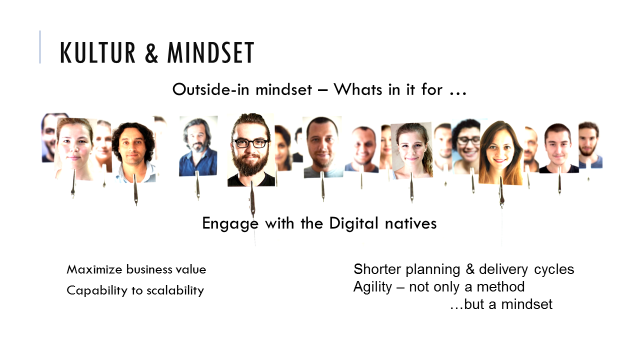 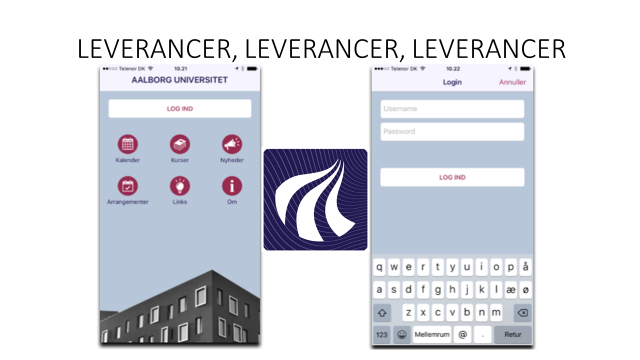 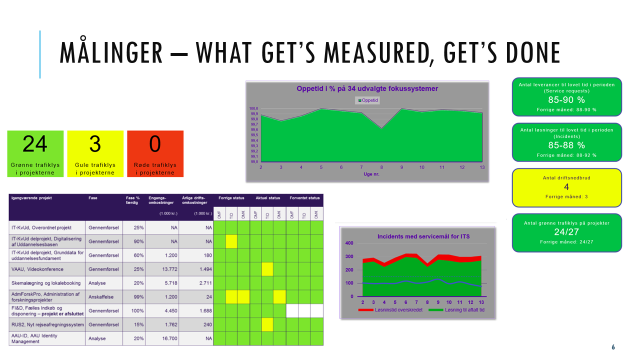 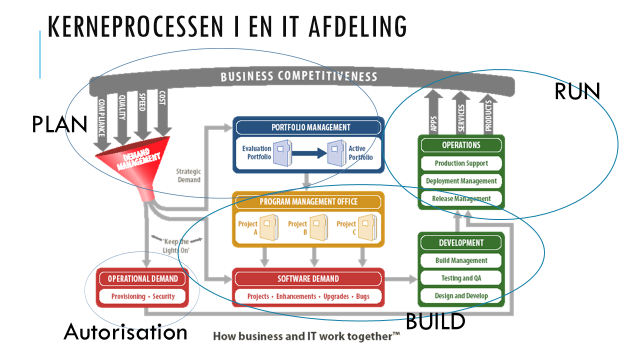 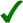 Plan EKSEKVERING:               2-4-6 måneder           +6 måneder
Undervisning 
og Læring
Digitale studentermedhj
Personal Student APP
Find Vej & Fejlrapport
Katalog som input til digitaliseringsstrategi
Student MonkeySurvey
Venskabsuniversiteter
for quick “Copy/Paste”
peergrade.io
Flipped classroom
Inspiration Cookbook
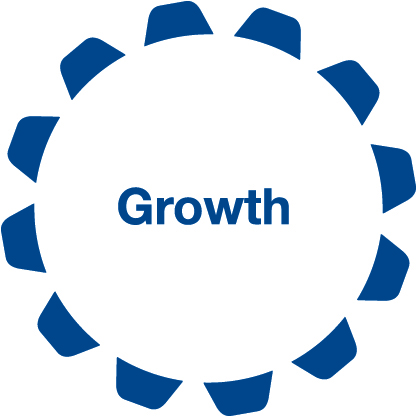 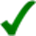 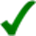 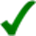 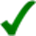 Forskning 
og formidling
Digital Data Search Tool
User Training Kit
Inspiration kogebog
BRM & IT leader Tour
Forsker feedback
Forsker MonkeySurvey
Katalog som input til digitaliseringsstrategi
Seminar om muligheder
YouTube (el.lign) som formidlingskanal
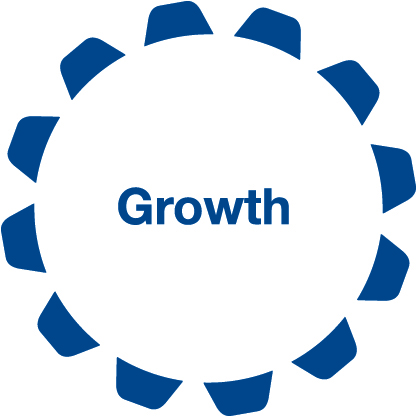 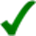 Effektive administrative processer
Enterprise Architecture 
High level process map
Intro Process expert og owner for adm. Organisa.
Architektur std index 
Proces Lean eksperter
Procesejere
Strategi for proces harmonisering & system standardisering
2-3 key processes 
Økonomirapportering   Via adm brugergrupper
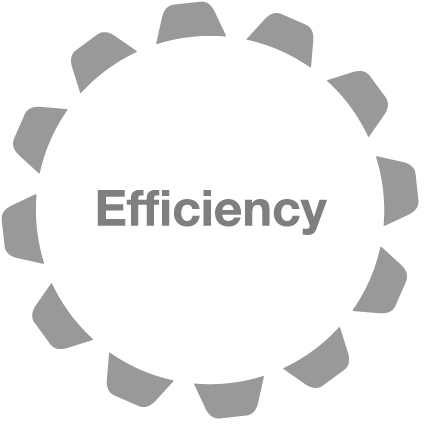 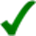 Projekter 
Safe Track & Fast Track
Projekt Portfolio baseret på Safe Track, Fast Track og Just do it
Fast Showcase go live
Safe Track projekt review 
Tavlemøder (lean)
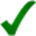 Safe & Fast Track governance implem.
Fast Showcase upstart via leverandør på APPs
80/20 % clean up af kørende projekter
Agil Governance intro aligned with SW supplier
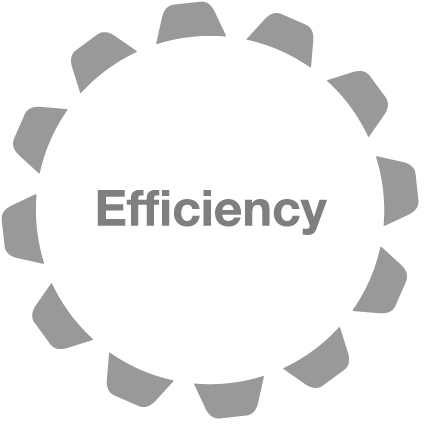 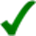 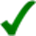 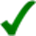 Performance og kommunikation
IT Vendor SLA review
Kontraktforhandlinger
Systeminfo på Twitter
Mål og målinger
On Site Support
Website ajourføring
Fleksibel sourcing
Proaktiv leverandør
styring
Indhente tilbud incl. Legal support
Brugerstilfredsheds-målinger
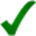 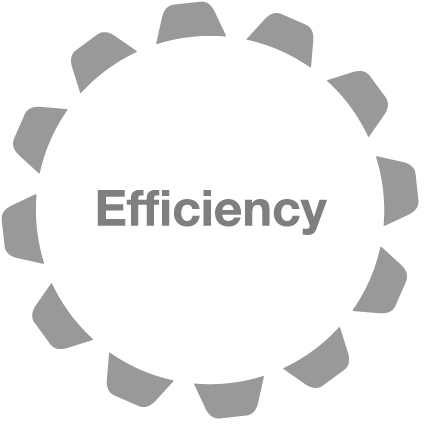 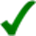 Plan, Build, Run implementering
Studenter onboardes
Organisation stabiliseres
Konsulenttilknytninger
Medarbejderudvikling 
Nye typer kompetencer
Kompetencer og organisering
“What does GREAT Look like”
Kompetenceafklaring
Intro til Plan, Build, Run 
Lederudvikling
Digitale studentermed-hjælpere tiltrækkes
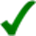 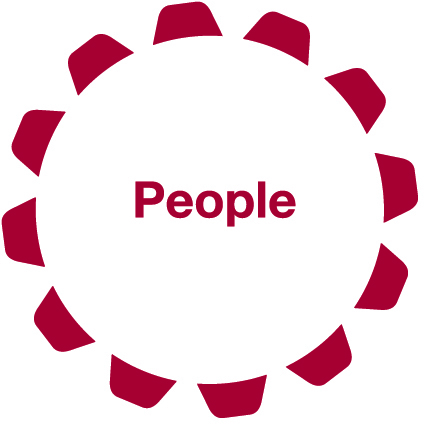 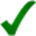 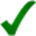 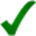 Planlægning og change management *)
Fase 2 afklaring
Medarbejderinvolvering
Konsulentassistance
Beslutningsoplæg
Styregruppe: ISR/DIR
Plan korrektioner
Involvering og
Info til medarbejdere
Styregruppe: ISR/DIR
Change management /Kommunikationsplan
Info til medarbejdere
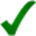 Fase 2 Plan opstart
… aktiviteter jf. plan
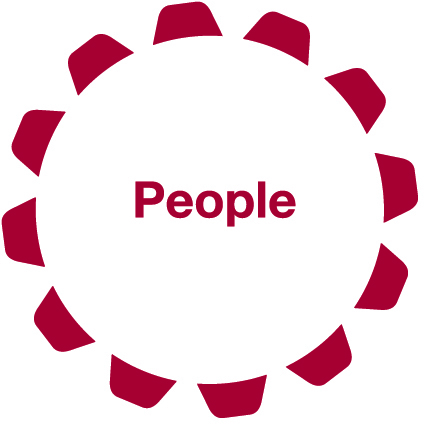 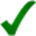 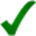 *) Finansiering er
udeladt i nærværende
Fase 2 Plan
2-4 md
4-6 md
6-xx md
0-2 md
6
29-03-2016
Besparelsesprocessen i 2016
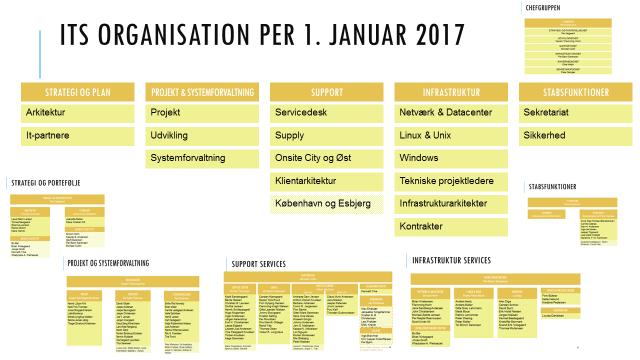 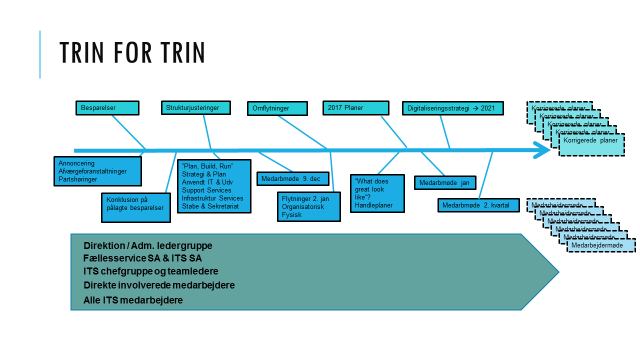 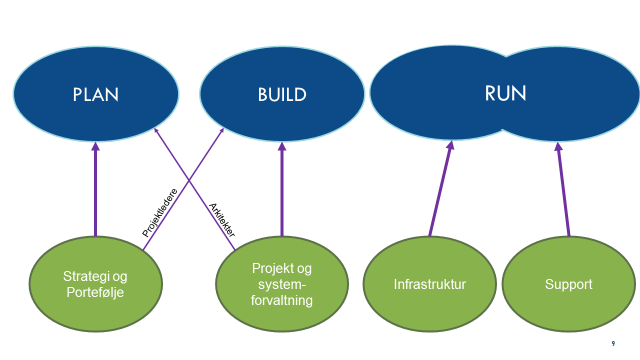 7
ITS 2017
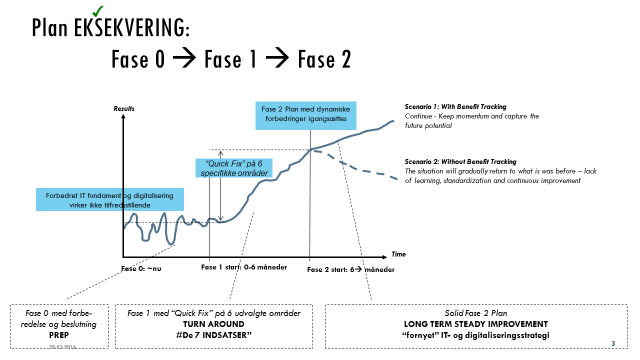 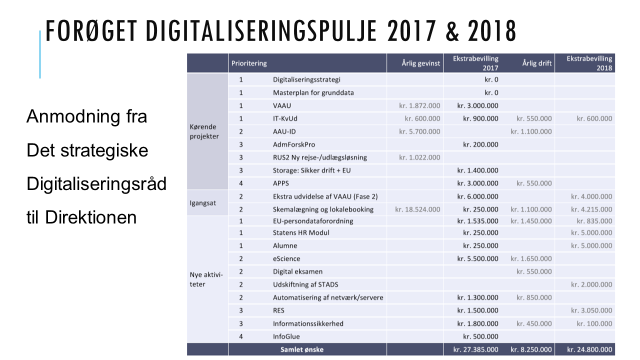 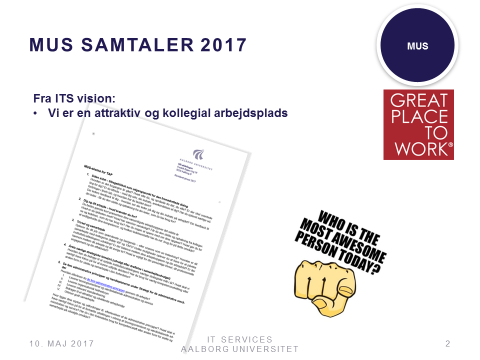 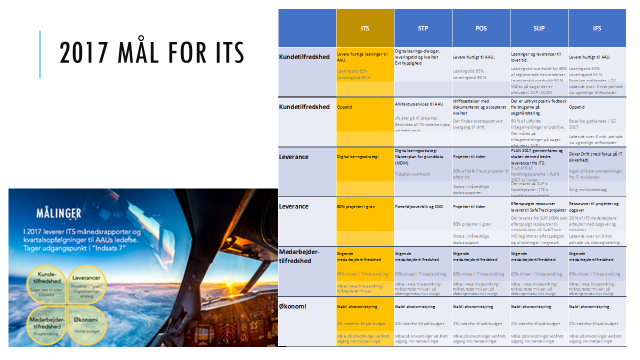 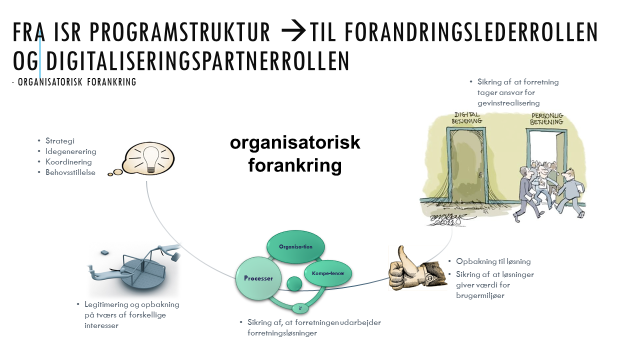 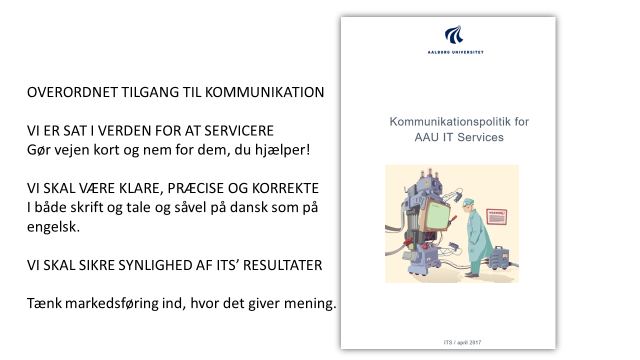 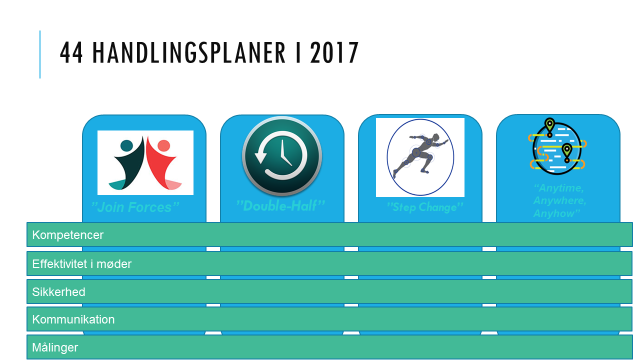 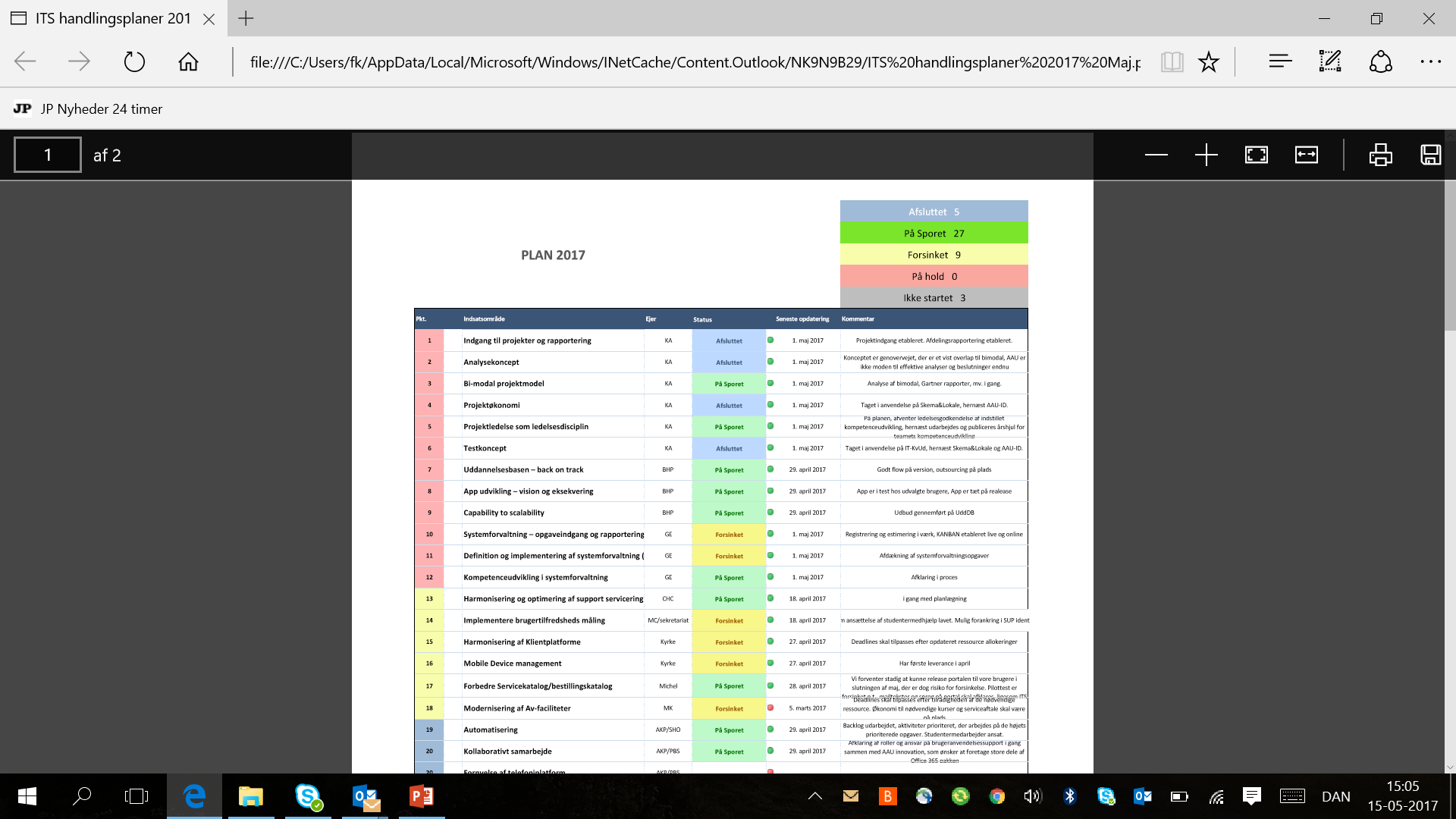 God fremdrift i handlingsplaner
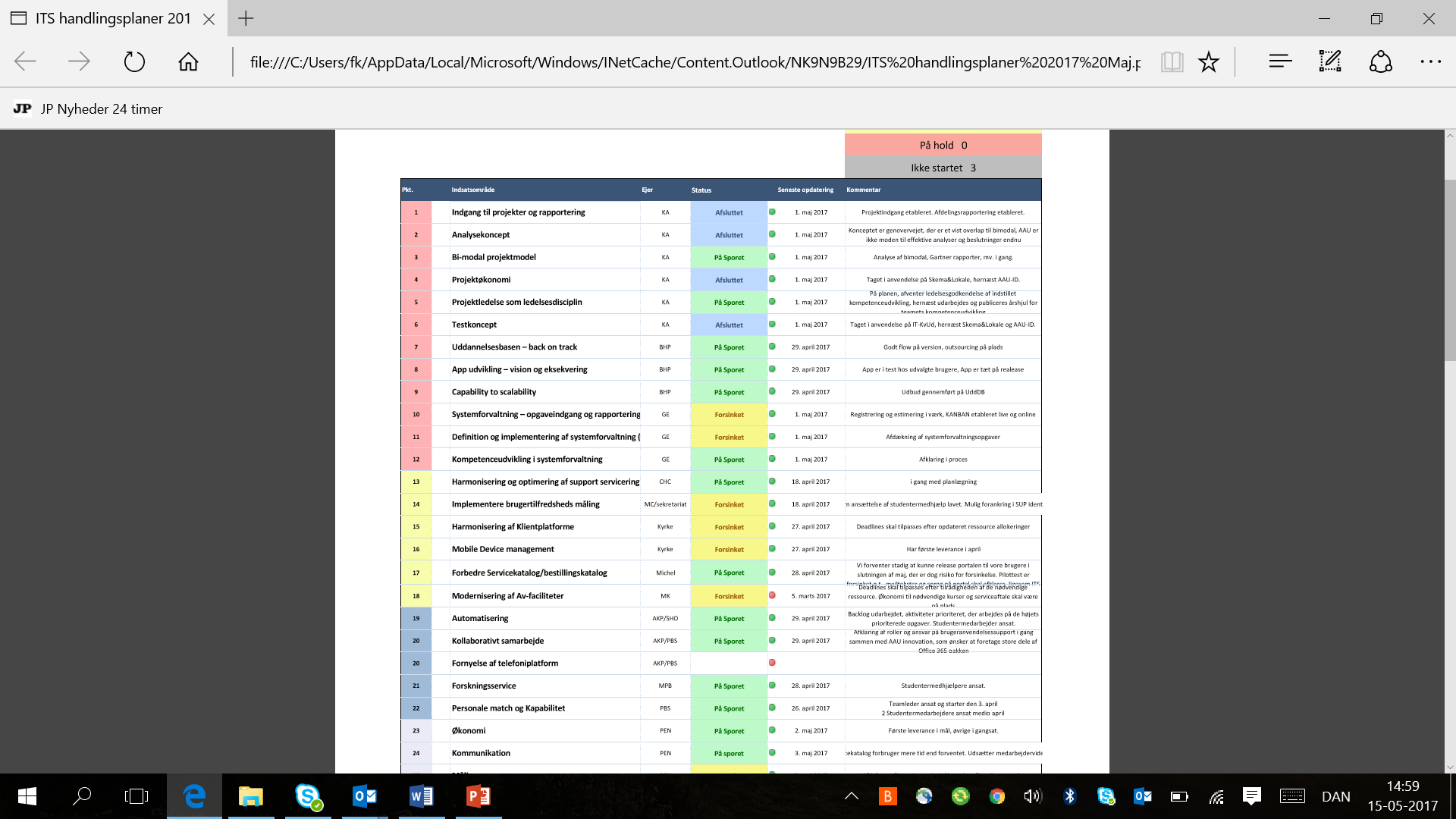 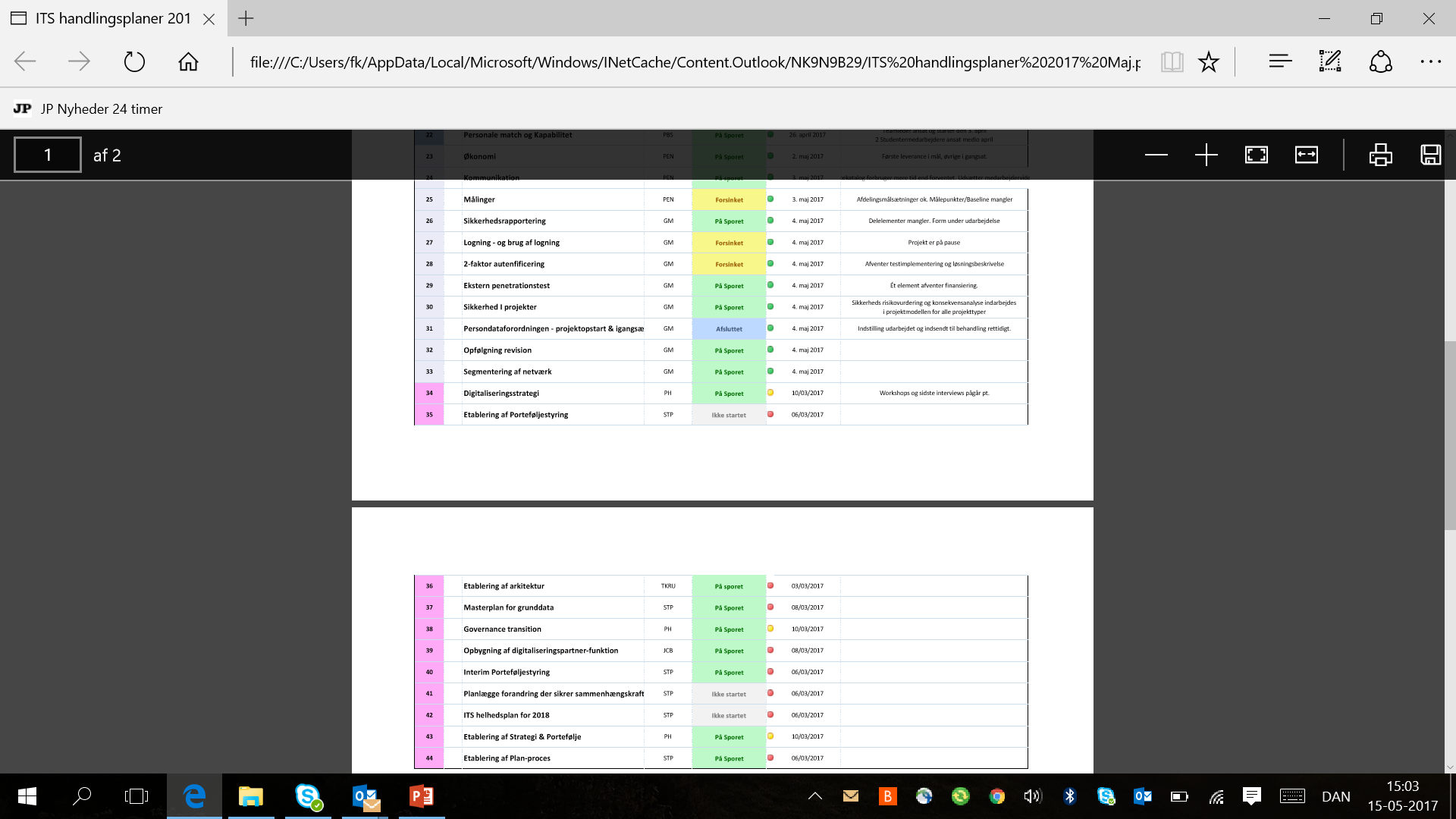 9
ITS MOD 2021: aau PÅ DIGITALISERINGSREJSEN
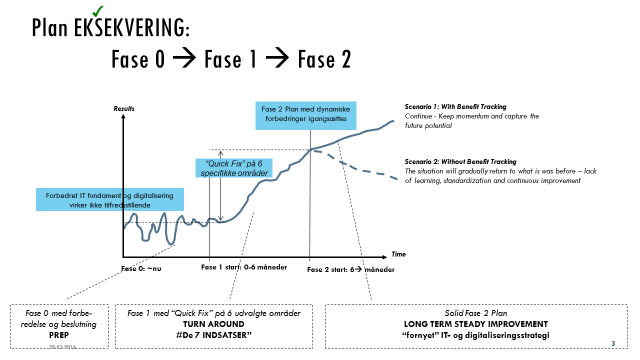 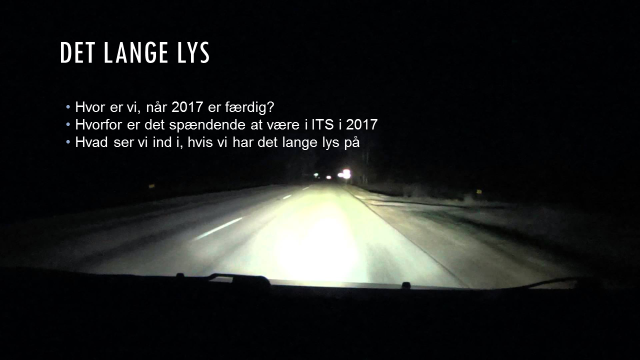 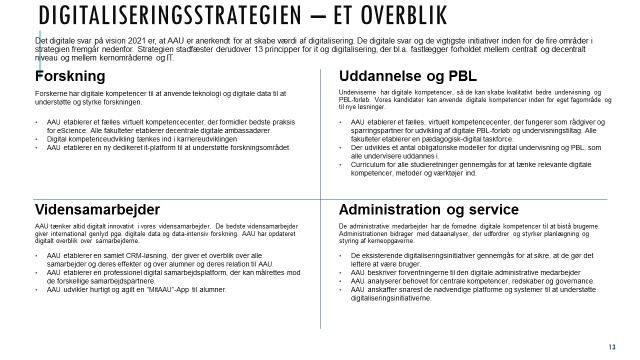 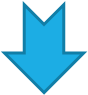 DESTINATION  STRATEGY.   STRATEGY  STRUCTURE.   STRUCTURE  COMPETENCES.   COMPETENCES  PEOPLE.